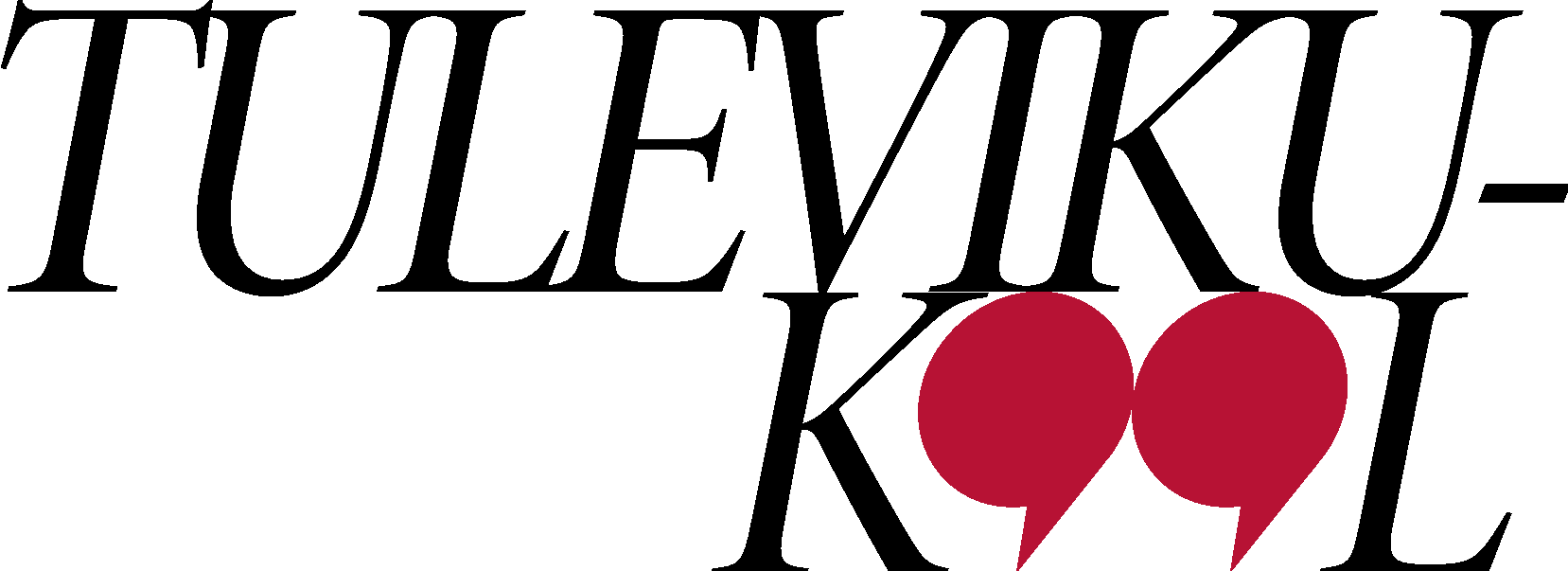 Mida oled varem kuulnud/lugenud Tulevikukooli programmist?
[Speaker Notes: Variandid zoomi polli: 
Ei ole midagi kuulnud 
Koolijuhid õpivad muutuste juhtimise teooriat 
Õpilased koostavad oma unistuste kooli kohta projekti 
Kooli meeskonnaga töötab kaasa ülikooli konsultant 
Õpetajad katsetavad digivahendite kasutamist õppetöös 
Ülikool uurib, kuidas kujunevad õpilaste tulevikuoskused]
Teemad
Ülevaade Tulevikukooli programmist
Praktiline korraldus
Liitumine 2023/2024 õa programmiga
Küsimused ja vastused
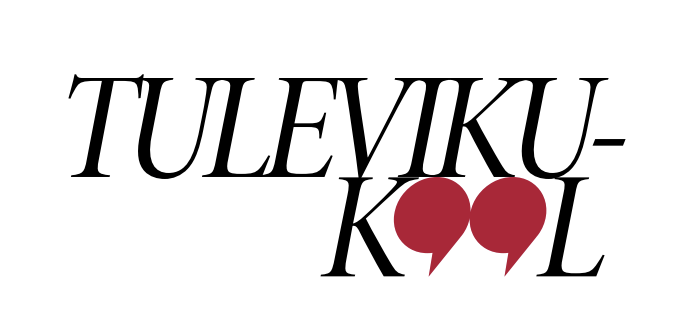 Ülevaade Tulevikukooli programmist
Eve Eisenschmidt, haridusjuhtimise professor
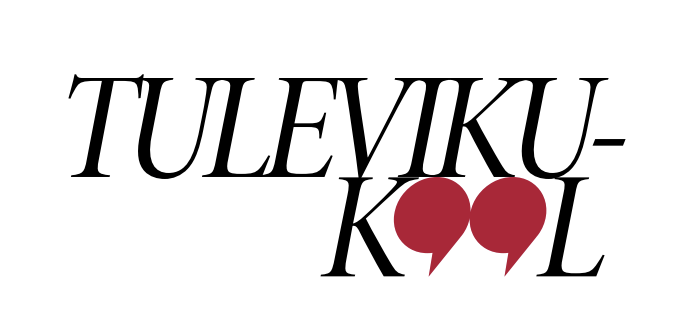 Programmi eesmärk on aidata koolides luua õppija arengut toetav õppimis- ja õpetamiskultuur toetades programmis osalevate koolide tõenduspõhise ja koostöise muutuste juhtimise võimekust. 



Tulevikukoolis osalenud kool suudab liikuda muutuse vajaduse määratlemisest selle jätkusuutliku rakendamiseni koolipere igapäevaellu.
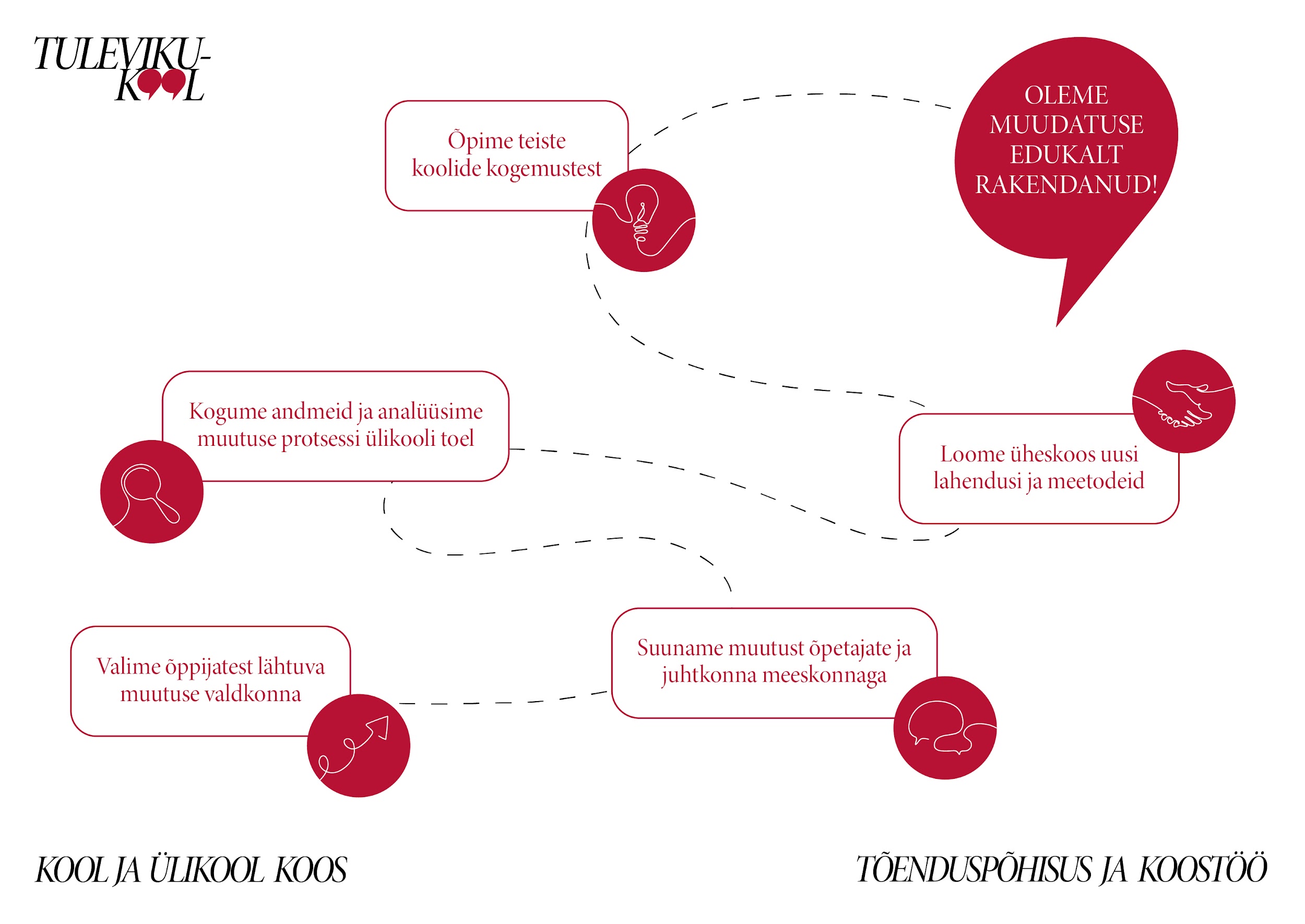 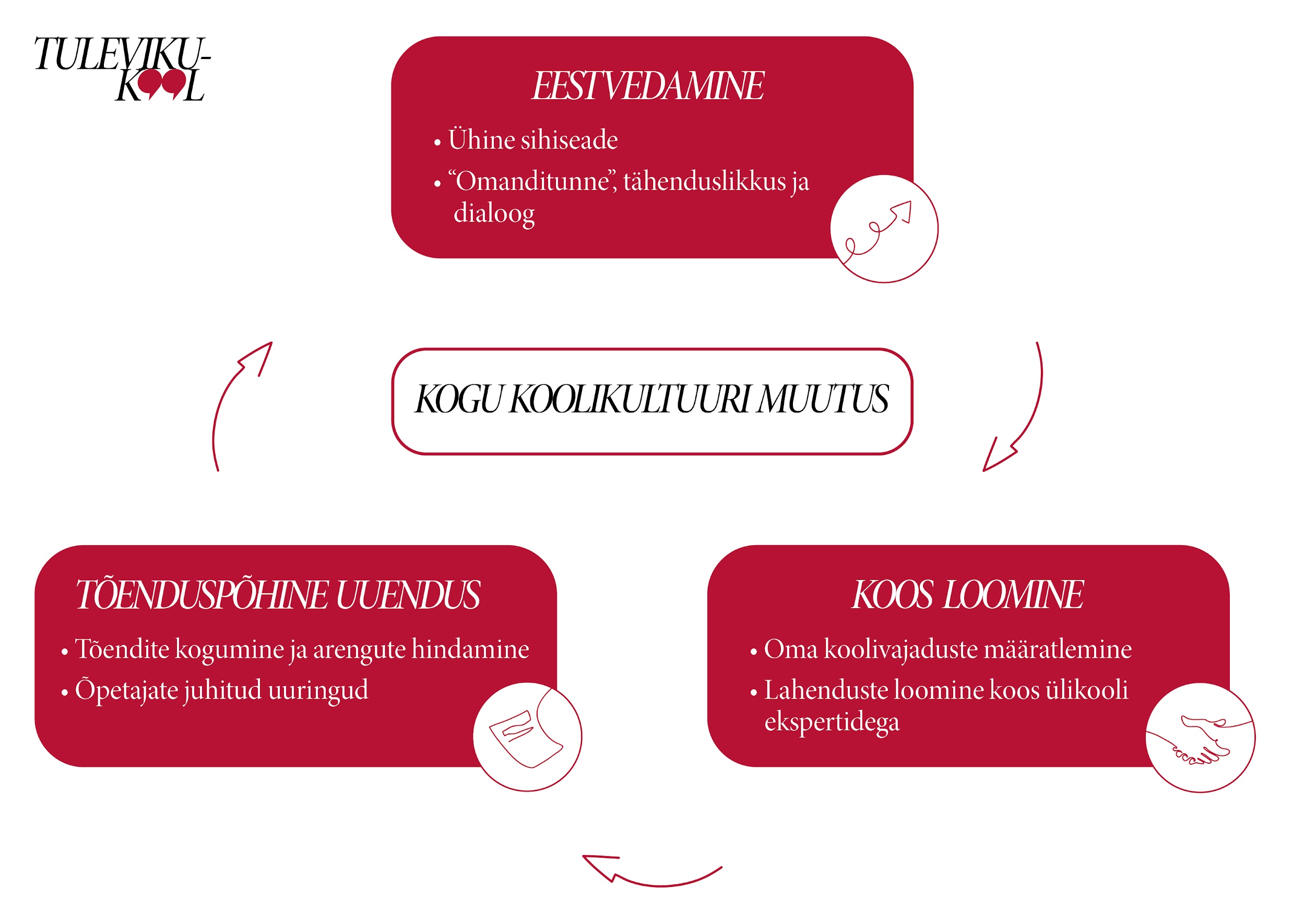 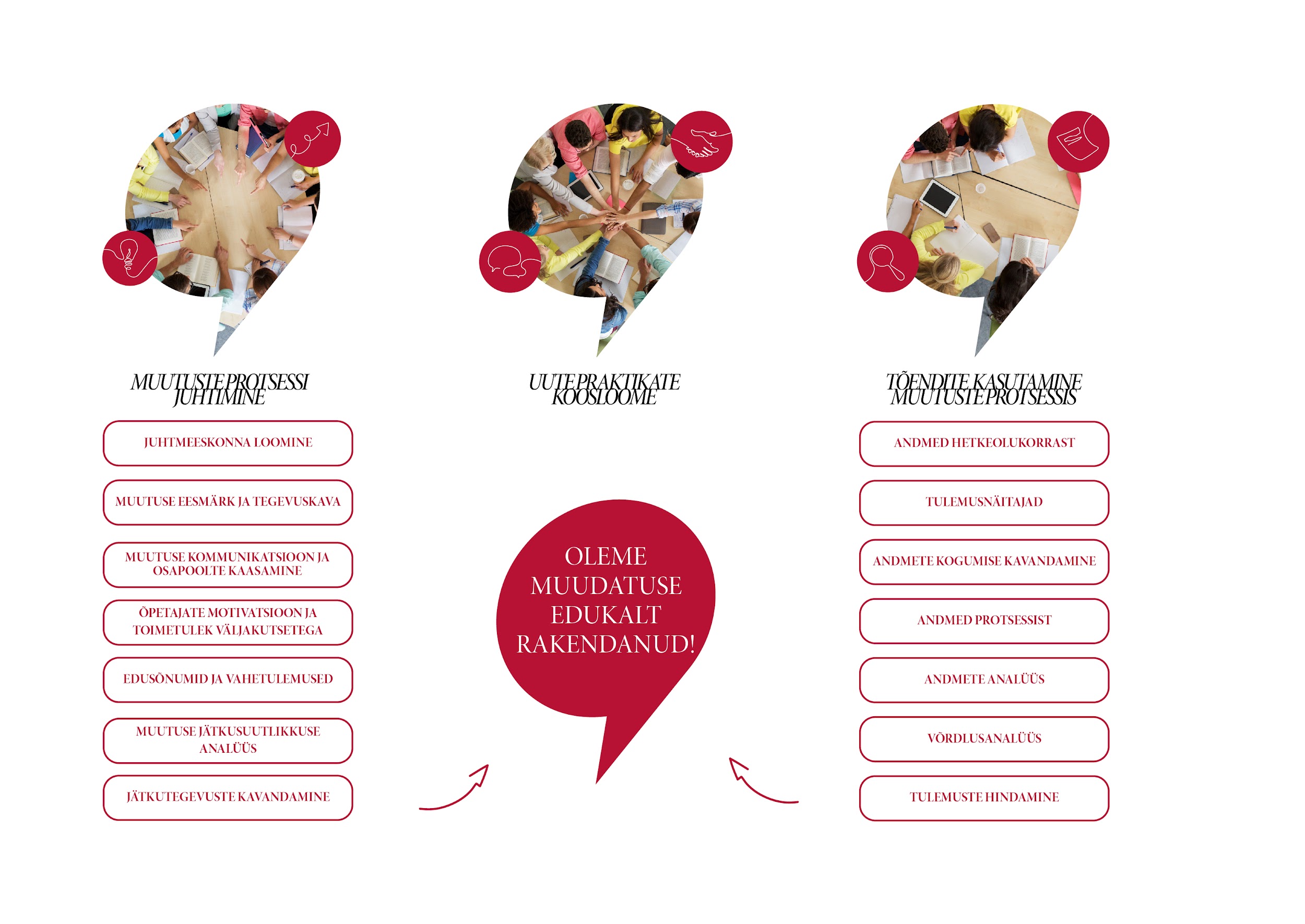 Näiteid varasemat lendude programmidest
https://www.tlu.ee/HIK/tulevikukool
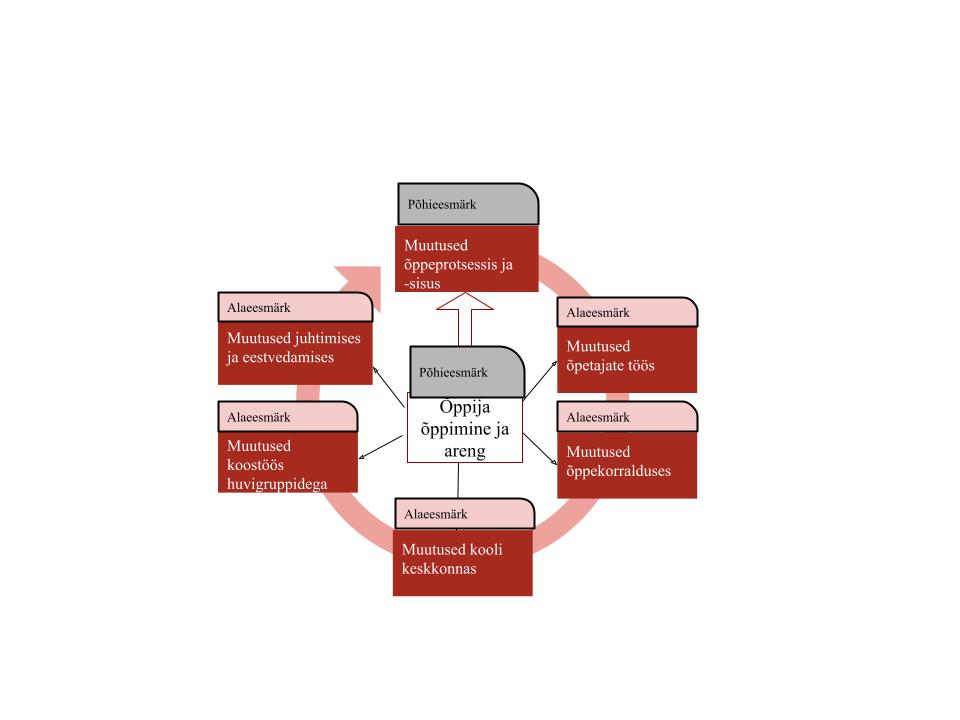 Vanari, Eisenschmidt jt 2021
TARK eesmärgi valem:
Programmi  perioodi lõpuks  …
Komponendid
Eesmärk iseloomustab õppija õppimist ja heaolu 

Eesmärk iseloomustab muutust programmi perioodil
mis muutub?
mille tõttu muutub?
Õppija õppimine ja heaolu - mis on olnud sihiks?
Õpieesmärkide seadmine 
Õppija individuaalsed vajadused 
				Õpimotivatsiooni suurendamine

Eneseanalüüsioskusi tõstmine 				Õpioskuste arendamine
Eneseregulatsiooni suunamine 
Digipädevuse tõstmine
Muutus, mille tõttu  -  mis on olnud sihiks?
Ühtlustatud tunnistruktuur 
Uuendatud õppekorraldus 			Kujundava hindamise süsteem
Ahhaalik koolimudel 				Koostöine õpetamine
Õpilaste mentorprogramm 

Loovtööde protsessi mõtestamine 
Aine-, klassivälise- ja huvitöö lõimimine		Huvitundide sisseviimine
2022/2023. õppeaasta programmis osalejad
Oskar Lutsu Palamuse Gümnaasium õpilaste õpimotivatsiooni toetamine läbi õppeainetevahelise lõimingu.
Tallinna Mustamäe Gümnaasium, Kujundava hindamise süsteem vennastjuhtiva õppija kujunemiseks.
Tallinna Mahtra Põhikool Õpilaste õpi- ja sotsiaalpädevuste toetamine nähtusepõhise õppe kaudu;
Tartu Veeriku Kool õpilase tõhusad õpistrateegiad õppimise olemusest teadlikuma õpetaja abil
2021/2022. õppeaasta programmis osalejad

Kalamaja Põhikool HEV-õpilaste toimetulekut toetav süsteem. 
Tallinna Arte Gümnaasium Kooliülene ühtlustatud tunnistruktuur.
Valga Põhikool Jõukohaste õpieesmärkide seadmise oskuse kujundamine.
Viljandi Jakobsoni Kool Õpimotivatsiooni suurendamine läbi õpioskuste arendamise.
Võru Kreutzwaldi Kool Individuaalsest edenemisest lähtuv õpe temporühmades.
2019/2020. õppeaasta programmis osalejad
Tartu Forseliuse Kool	Õpilaste enesejuhtimisoskuste arendamine läbi ahhaa-koolimudeli.
Tartu Erakool 	Õpilaste eneseanalüüsi oskuse arendamine lähtudes metakognitsioonist.
Avatud Kool 	Õpioskuste arendamine ja hindamine.
Raasiku Põhikool	Ainetevaheline lõiming 6. klassis.
Viimsi Gümnaasium	Õpilastele mõeldud mentorprogrammi väljatöötamine.
Kadrioru Saksa Gümnaasium	Loovtööde mõtestamine
2020/2021. õppeaasta programmis osalejad
Luua Metsanduskool	Õppekorralduse uuendamine ja kohandamine õppijate individuaalsetele vajadustele.
Tallinna Teeninduskool	Koostöise õpetamise edendamise läbi õppimist tõhustava keskkonna loomine.
Ilmatsalu Põhikool	Õpipädevuse arendamine õpilaste ja õpetajate hulgas.
Kallavere Keskkool	Ülekoolilise keeleõppe töömudeli väljatöötamine.
Rapla Kesklinna Kool	Süsteemse lähenemise loomine läbi õppija eneseregulatsiooni ja õpioskuste suunamise.
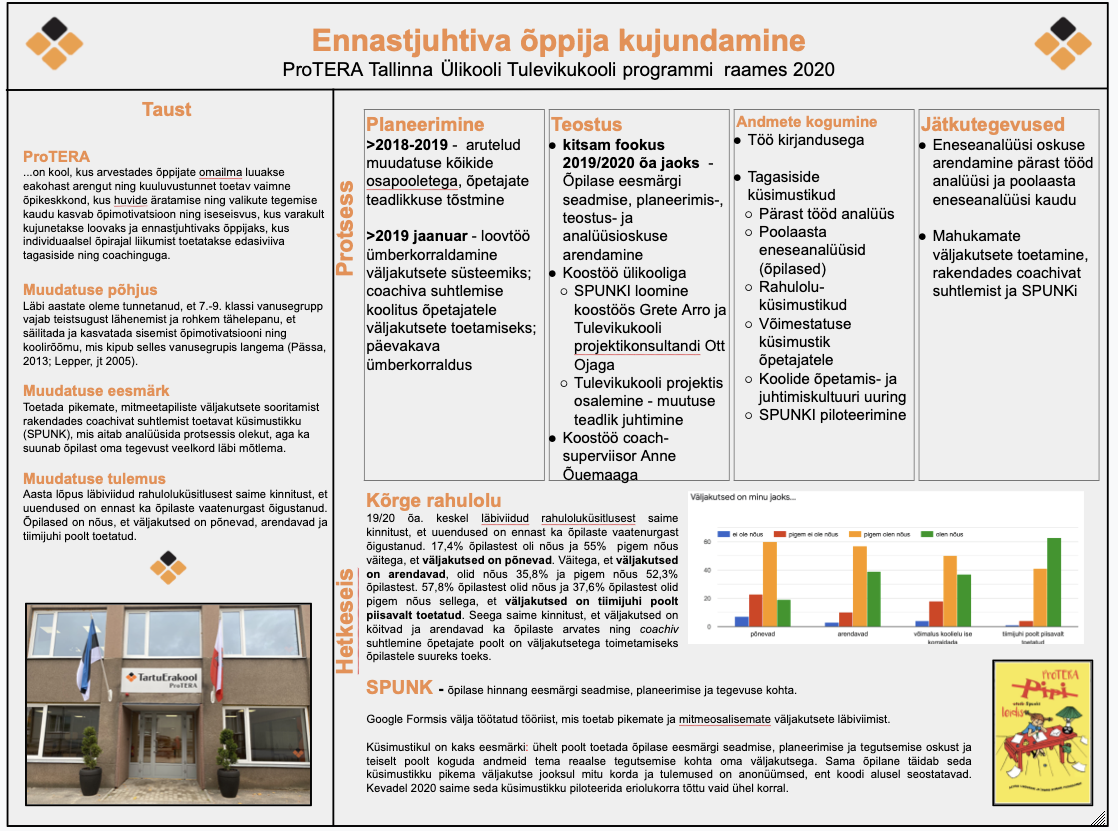 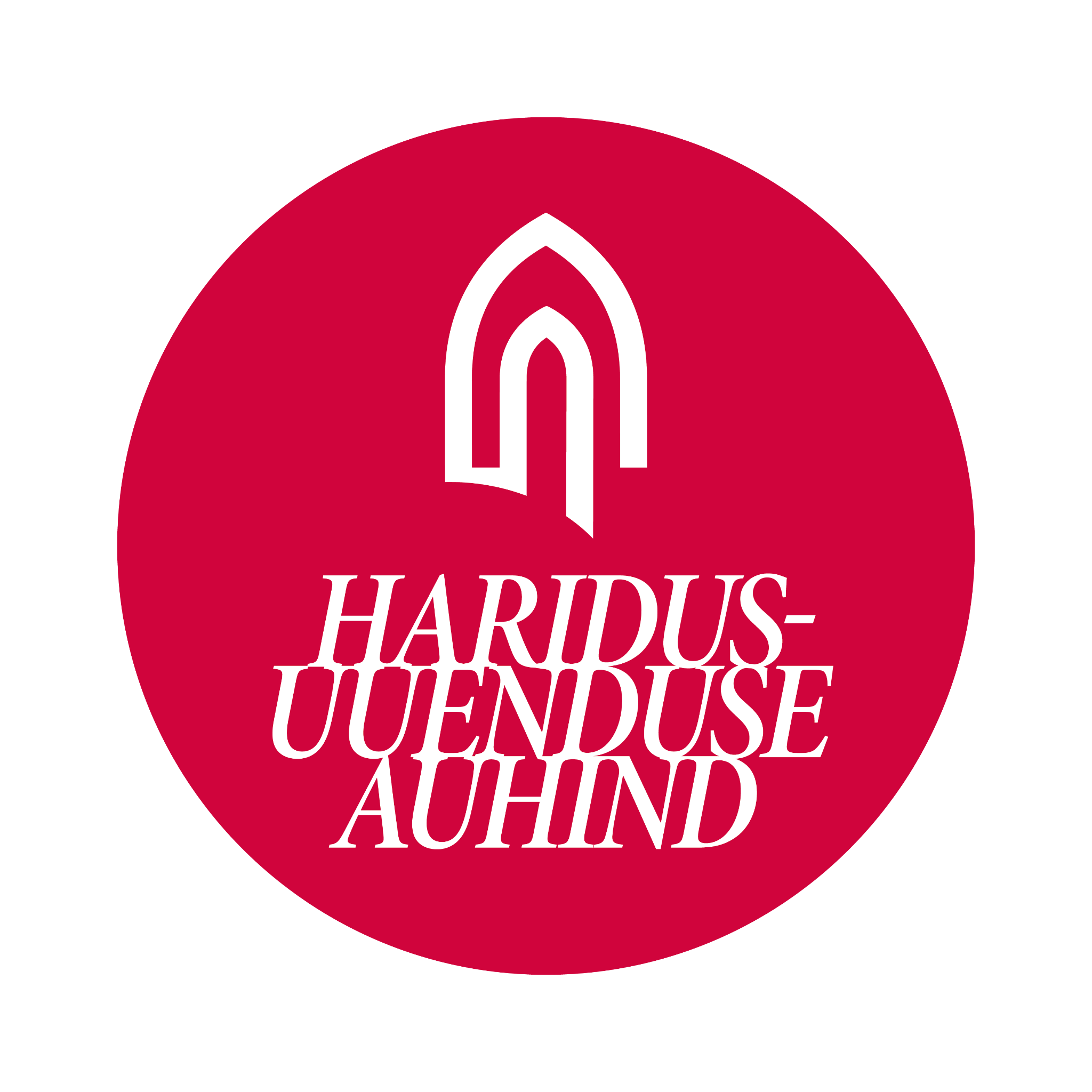 2018/2019. õppeaasta programmis osalejad
Väätsa Põhikool	Lõimitud õppekavad 7.–8. klassile. 
Tallinna Kunstigümnaasium	Huvitunnid õpilaste motivatsiooni tõstmiseks.
Peetri Lasteaed-Põhikool	Koostöise meetodite kaudu digipädevusi hõlmavate projektõppe päevade arendamine.
Pelgulinna Gümnaasium	Õppija eneseregulatsiooni kujunemist ja õpioskuste arengut toetava koolimudeli arendamine.
Ruila Põhikool	Aine-, klassivälise- ja huvitöö lõimimine.
2017/2018. õppeaasta programmis osalejad
Tallinna 32. Keskkool	Algklasside õpioskuste rakendamise metoodika arendamine.
Rahumäe Põhikool	Kujundava hindamise raamistiku arendamine.
Muraste Kool	 Hindamissüsteemi loomine üldpädevuste omandamise fikseerimiseks.
Tallinna Pääsküla Gümnaasium 	 Muutuva õpikäsituse rakendamine
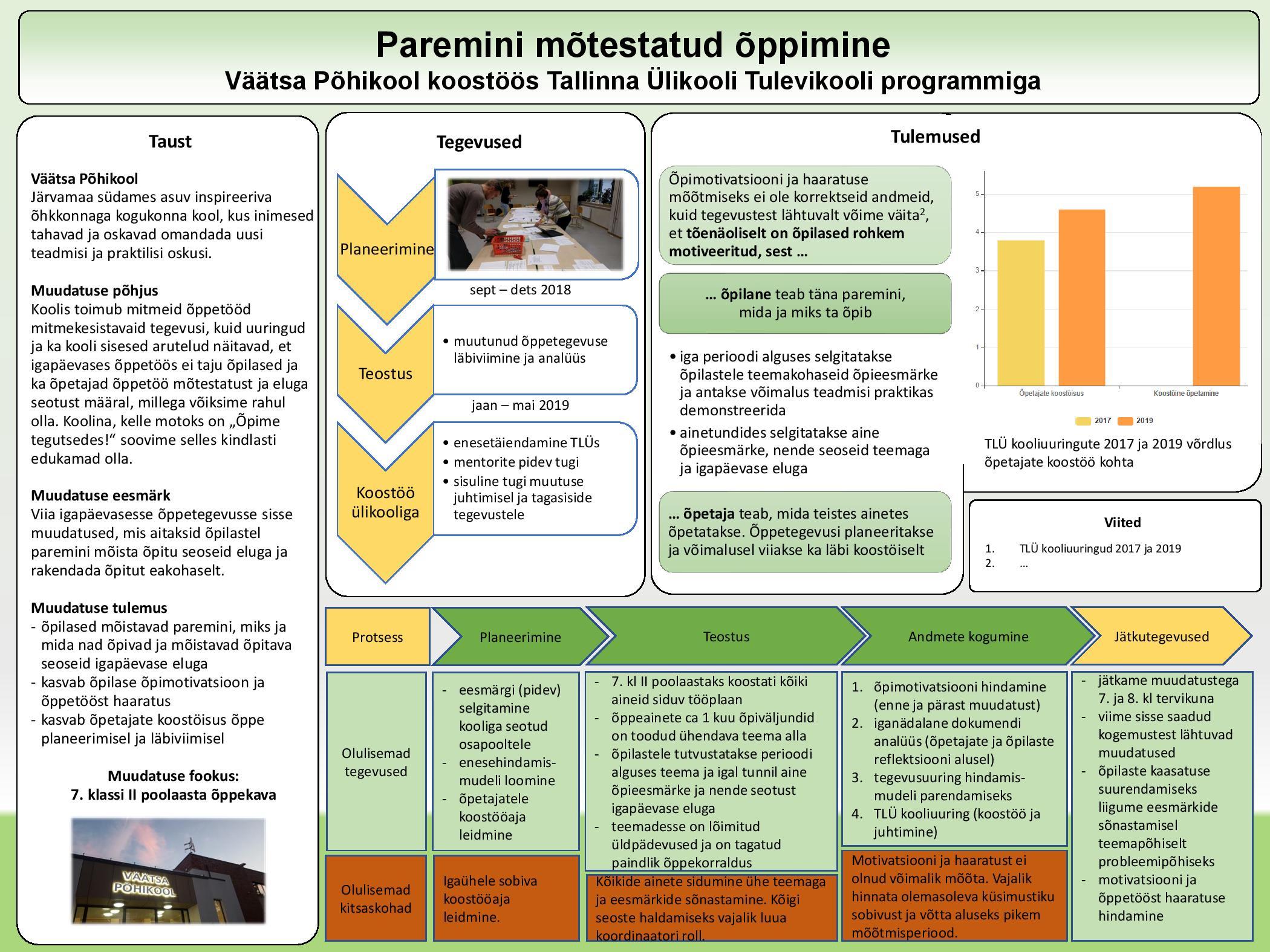 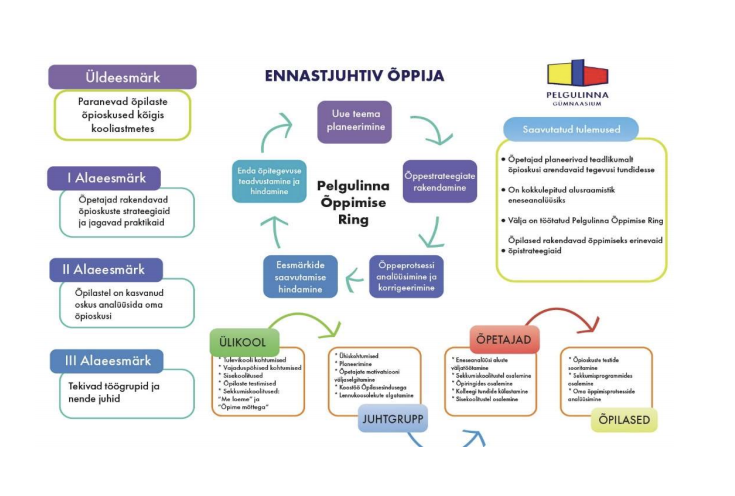 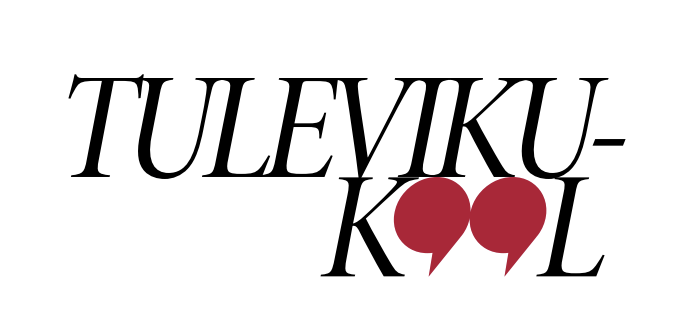 2018/2019
Mida oled varem kuulnud/lugenud Tulevikukooli programmist?
[Speaker Notes: Variandid zoomi polli: 
Ei ole midagi kuulnud 
Koolijuhid õpivad muutuste juhtimise teooriat 
Õpilased koostavad oma unistuste kooli kohta projekti 
Kooli meeskonnaga töötab kaasa ülikooli konsultant 
Õpetajad katsetavad digivahendite kasutamist õppetöös 
Ülikool uurib, kuidas kujunevad õpilaste tulevikuoskused]
Praktiline korraldus
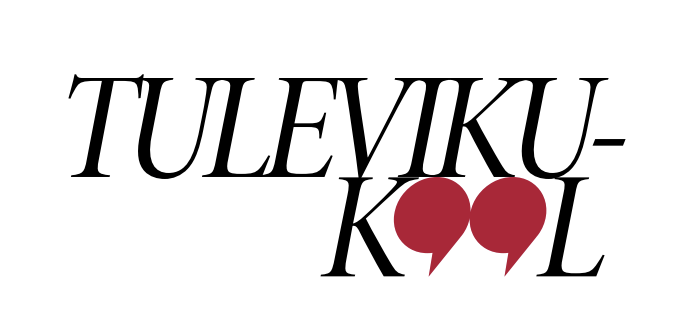 Programmi korraldus
5-7 liikmeline meeskond, kuhu kuulub koolijuht ja muutusega seotud õpetajad 
Aasta jooksul oma koolis läbiviidav muutus, mis toetab õppija arengut ja õppimist
Ülikooli tugi: 
konsultant 
igakuised seminarid (iga kuu viimasel teisipäeval kell 13.00 - 17.00) 
koolitusseminar kooliperele vastavalt kooli tegevuskavale
Tulevikukooli programmi alus
Tallinna Ülikooli täiendusõppe õppekava “Tulevikukool - tõenduspõhine muudatuste juhtimine koolikultuuris” (8 EAP)


Juhtmeeskond saab programmi läbides vastava koolitustunnistuse
Kooli investeering: 9800 EUR
Programmi raames saab kool:

kogu õppeaasta vältel regulaarset ülikooli konsultandi nõustamist muutuse elluviimiseks 
igakuised seminarid Tallinna Ülikoolis tõenduspõhise muutuste juhtimise oskuste arendamiseks
kooli muutusest lähtuva ja muutust toetava koolitusseminari kogu kooliperele
koolikultuuri küsitlustulemuste raporti 
õppekäigu varasemalt Tulevikukooli programmis osalenud kooli
Tallinna Ülikooli täienduskoolituse läbimist tõendava tunnistuse või tõendi

Hinnale ei lisandu käibemaks.
Koolitus- ja koostööleping
Vastastikused ootused ehk käsundisaaja ja -andja õigused ja kohustused programmi jooksul

Kooliga kokkulepitud investeeringu tasumise tingimused, nt mitmes osas tasumine 2023. ja 2024. aasta jooksul 

Programmi katkestamisega kaasnev
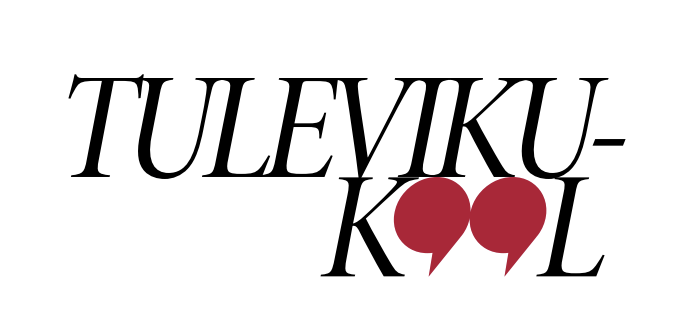 Programmiga liitumine (1)
Kooli kandideerimissoov (2 lk, saata e-mailile):
Mis väljakutset soovite koolis lahendada ja mis tõendid näitavad, et see tõesti on teie koolis väljakutseks?
Mis on muutus, mida soovite koolis saavutada seoses õppijate arengu ja õppimisega? 
Kuidas see muutus on seotud kooli visiooni ja eesmärkidega arengukavas ning tuvastatud väljakutsetega sisehindamise aruandes?
Mis on Teie ootused Tulevikukooli programmile?
NB! Kandideerimissoovis kirjeldatud väljakutse ja muutus võivad programmi jooksul muutuda ja teiseneda. 
Tähtaeg: 2. mai 2023
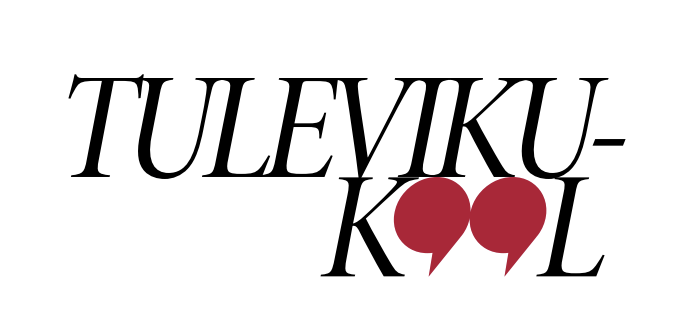 Programmiga liitumine (2)
Seejärel kohtumine Tulevikooli meeskonnaga:
Muutuse seotus kooli visiooni ja arengukavaga
Valmisolek tõenduspõhise lahenduse väljatöötamiseks ja järjepidevaks rakendamiseks
Arenduses olevad projektid koolis
Koolimeeskonnal kasutada olevad ressursid, eelkõige ajaressurss 
Koostöö- ja juhtimiskultuur koolis 

Otsused: 17. mai 2023
Avaseminar: 30. mai 2023 kell 13.00 - 17.00
Kas Tulevikukool on meie koolile?
15 kooli õppetunnid kooliarendusprogrammis
Tulevikukooli programm …
… aitab mõista oma eesmärke
„/…/ oleks me eelmise aasta algul seda teadnud, millised on tegelikult õpetajate teadmised, oleksime hoopis teisiti alustanud.”
… aitab kasutada andmeid muutuse protsessi ja tulemuste üle otsustamiseks 
„See on miski, mida me tegelikult ise saame teha. /.../ Me lihtsalt peame teadma, millest lähtuda.“
… aitab luua tähenduslikke muutusi kogu koolis
„/…/ Usun, et praegu käima läinud algatus on väga tore väljakutse õpetajatele ja läbi selle tugevneb õpetajate koostöö ja praktikate jagamine“.
Küsimused - vastused
Millise mõttega lahkud?
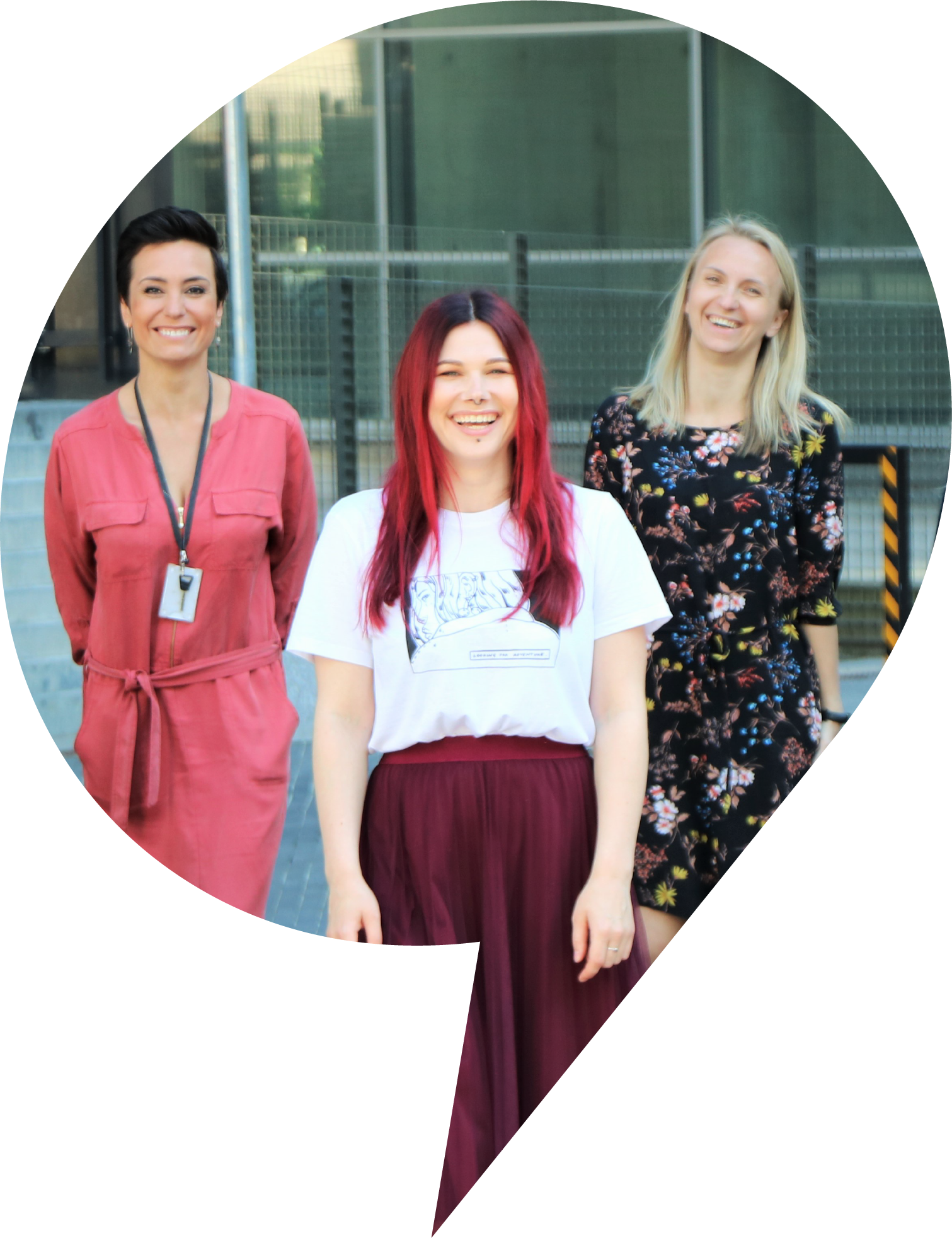 TÄNAME!
Liitumissoovide esitamise tähtaeg 2.05 aadressile riina.stahl@tlu.ee